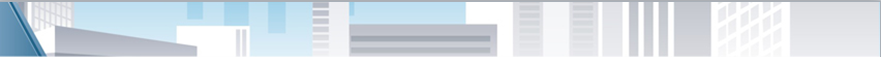 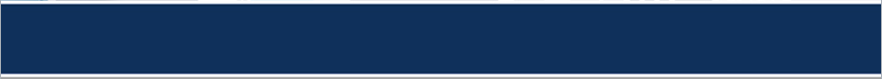 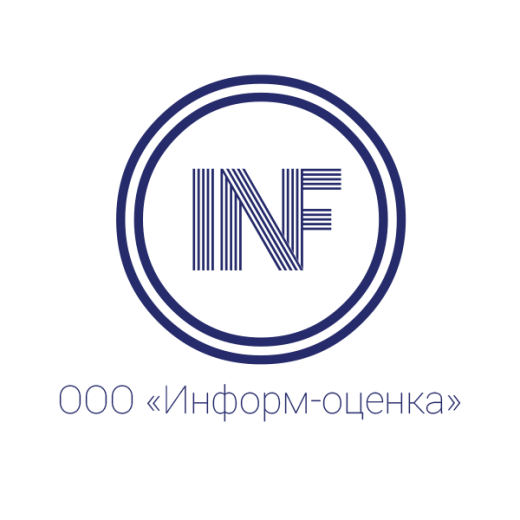 Автоматизированный сбор и анализ данных о недвижимости с использованием веб-скрапинга и NLP
Ответственные исполнители: 
Щербатов Юрий Викторович, программист-аналитик ООО “Информ-оценка”, 
Акобян Арман Амаякович, старший аналитик ООО “Информ-оценка”
Научный руководитель: 
Лейфер Лев Абрамович, к.т.н.
г. Нижний Новгород
12-14 июня 2025 г.
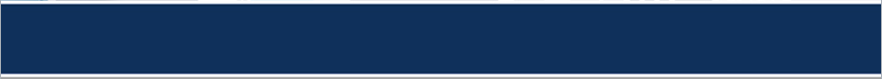 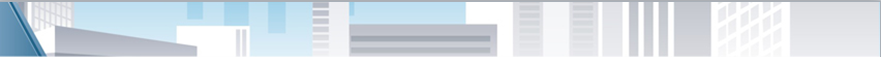 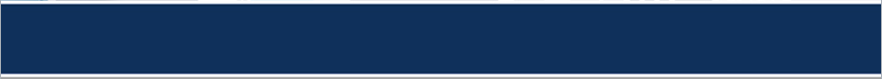 Источники данных
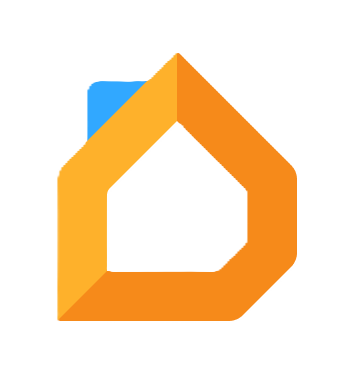 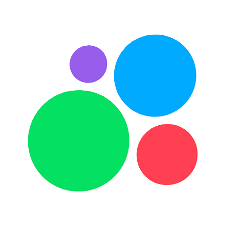 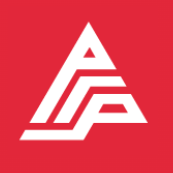 Avito.ru
Move.ru
Межагентская база данных
Более 3 млн. объектов в базе
Более 40 млн. объектов в базе
Почти 1,5 млн. объектов в базе
Ежедневно обновляется ~ 800 тыс.
Ежедневно обновляется ~ 3 млн.
Ежедневно обновляется ~ 3 тыс.
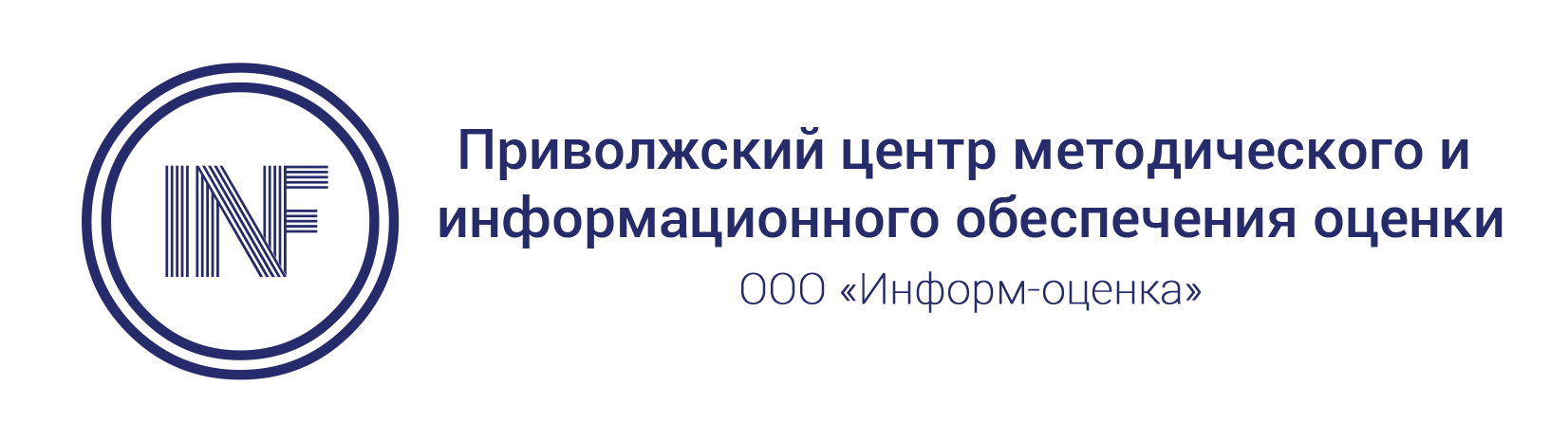 1
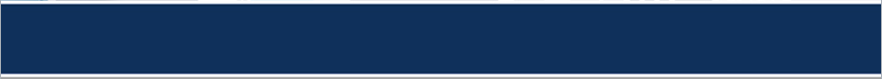 Источники данных
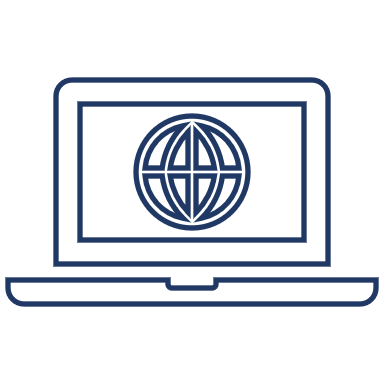 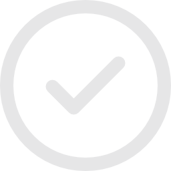 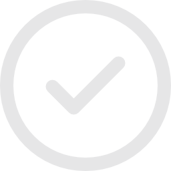 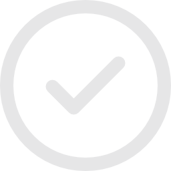 Источники данных
Суммарно более 45 млн. объектов в базе
20 сегментов рынка земельных участков, коммерческой и жилой недвижимости
45 городов России
и Московская область
Avito.ru
Move.ru
Межагентская база данных
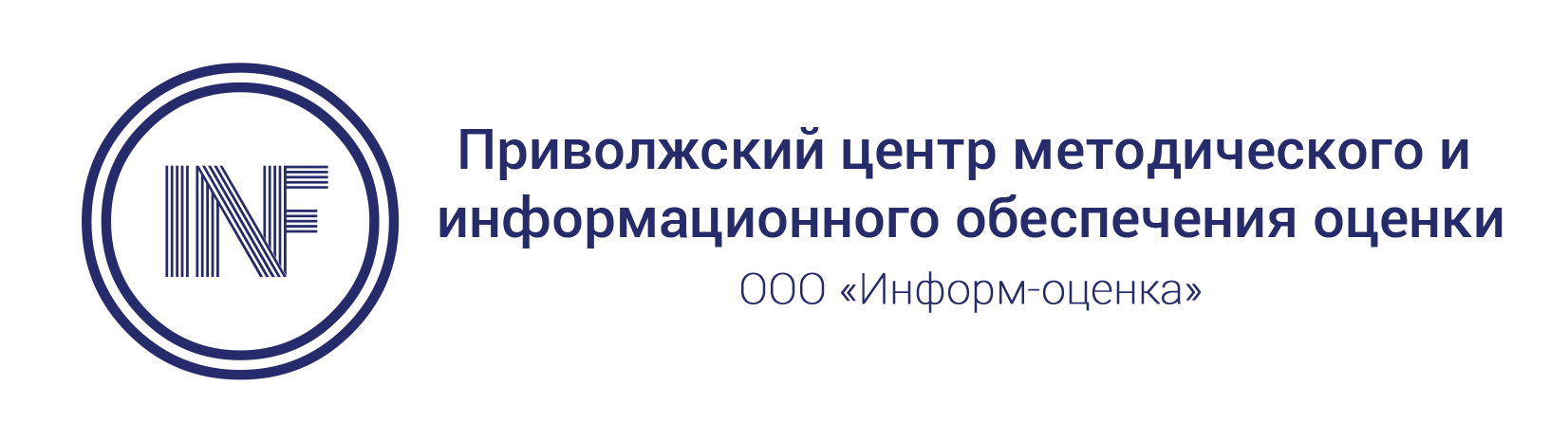 2
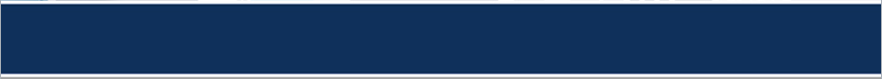 Обработка естественного языка и стандартизация
Исходные данные часто содержат большое кол-во пропусков, а так же имеют разный формат в зависимости от источника
Обработка текста:
Пример стандартизации, признак «Парковка»:
на улице
Организованная
на улице, бесплатная
Стихийная
в здании, бесплатная
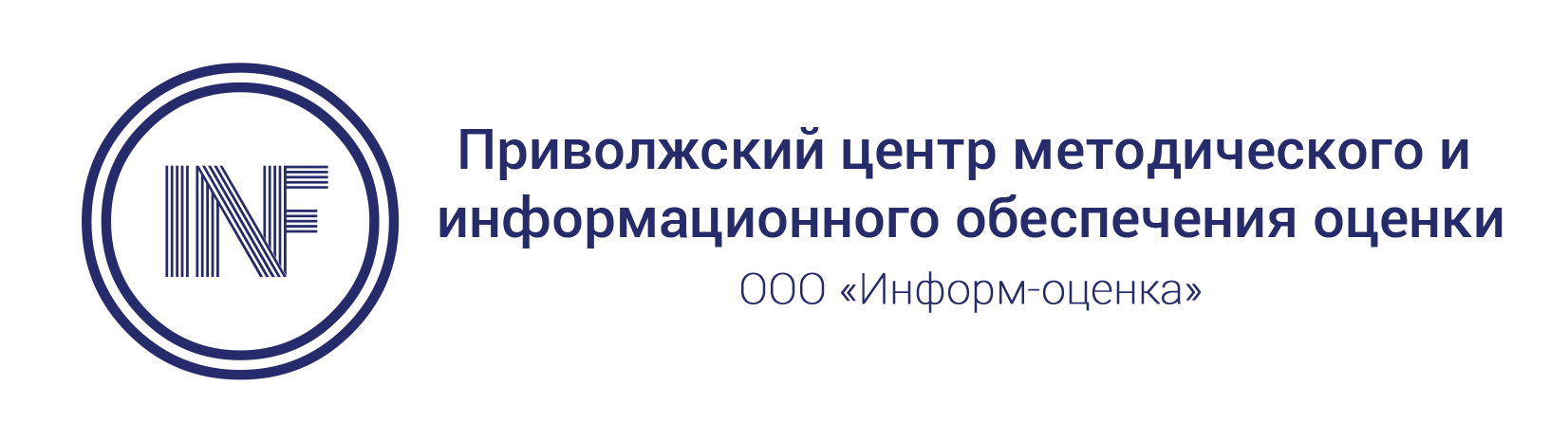 3
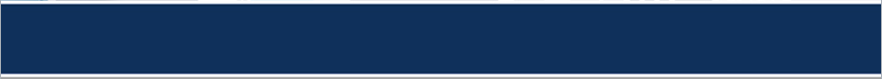 Сохранение скриншотов объявлений
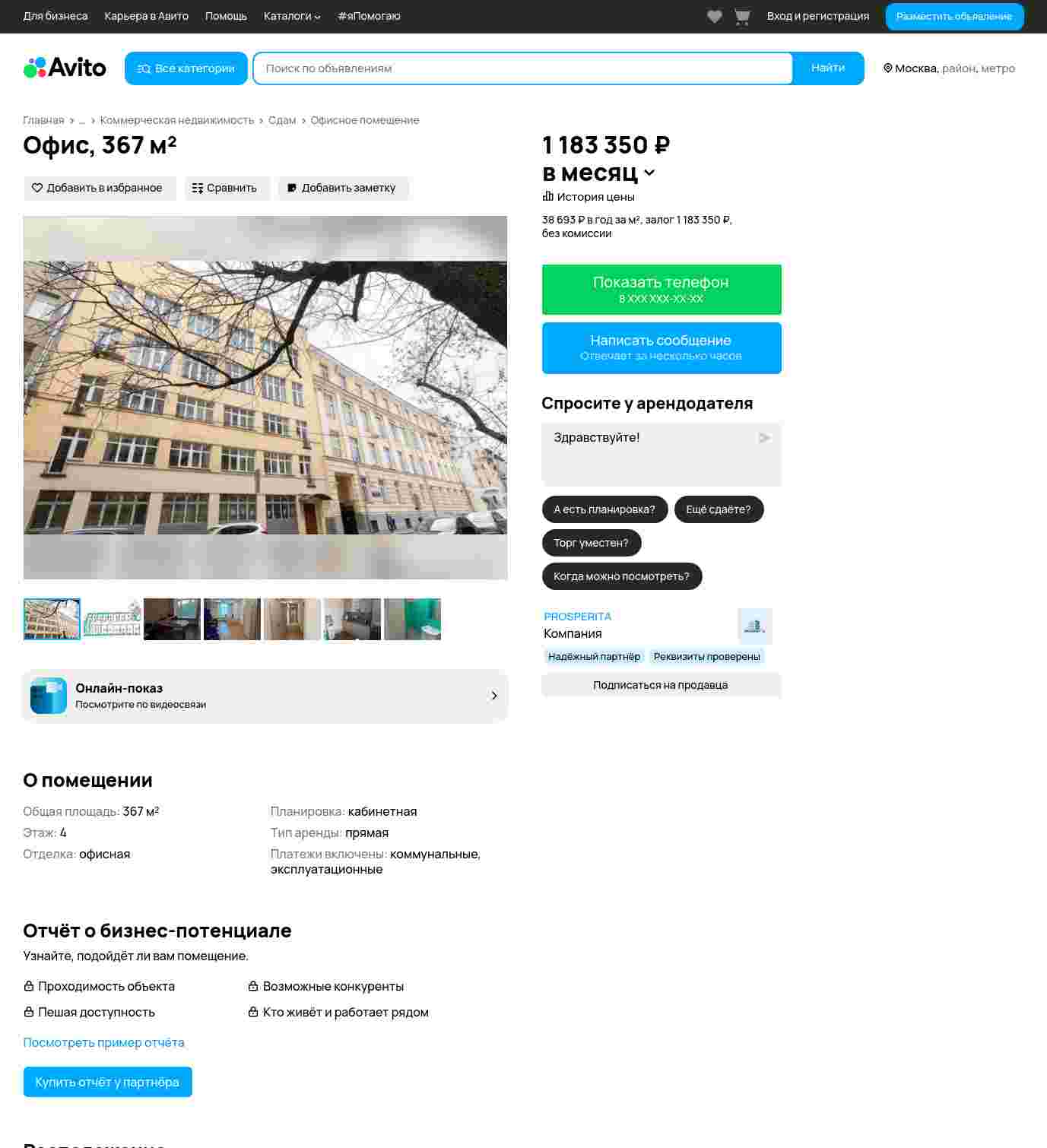 Для подтверждения достоверности информации находящейся в базе данных, производится автоматизированное сохранение скриншотов объявлений на момент сбора данных

Всего скриншотов в БД: больше 3 млн.
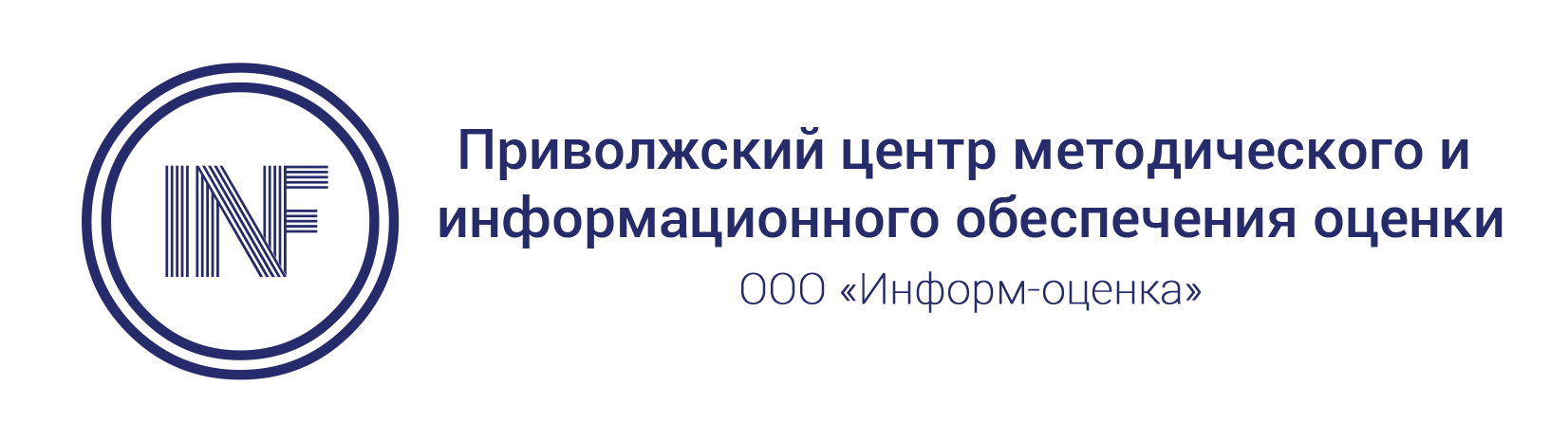 4
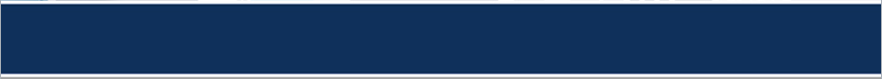 Соотношение сегментов недвижимости в БД после 2022 г.
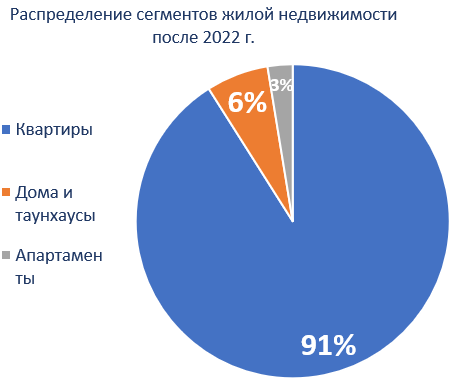 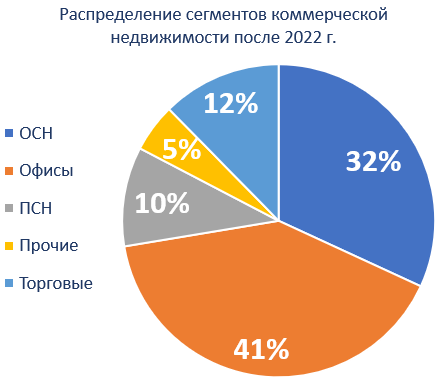 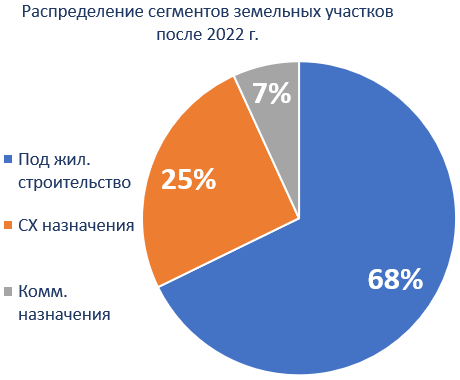 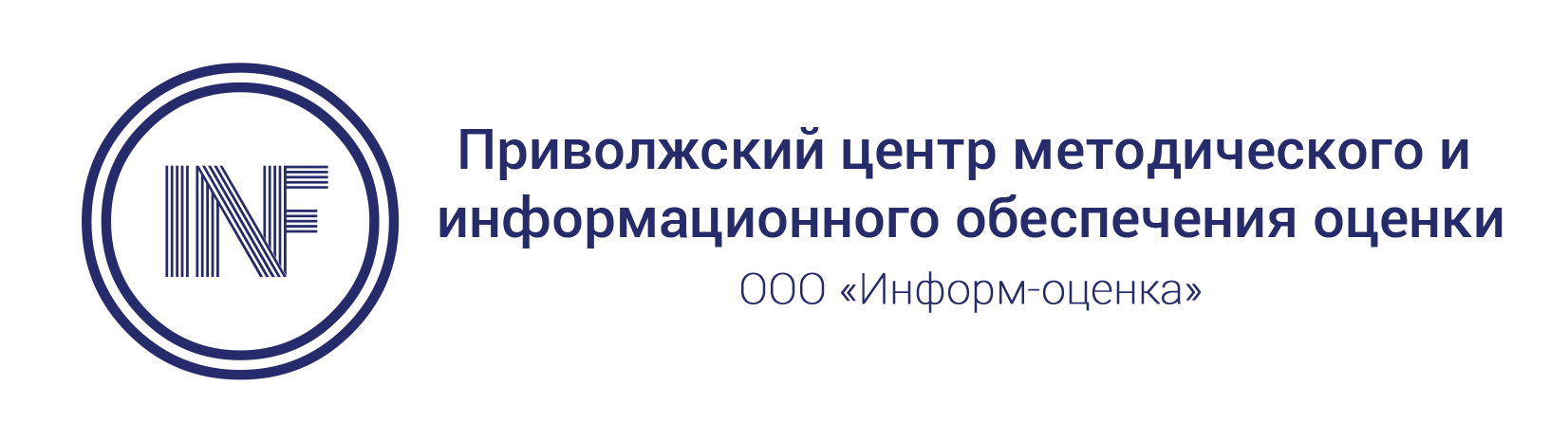 5
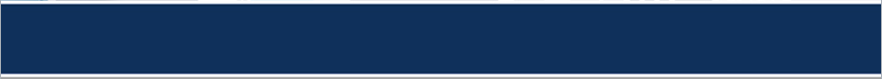 Геолокационные данные
Расстояние до точек интересов
Функциональное зонирование городов
Административное зонирование городов
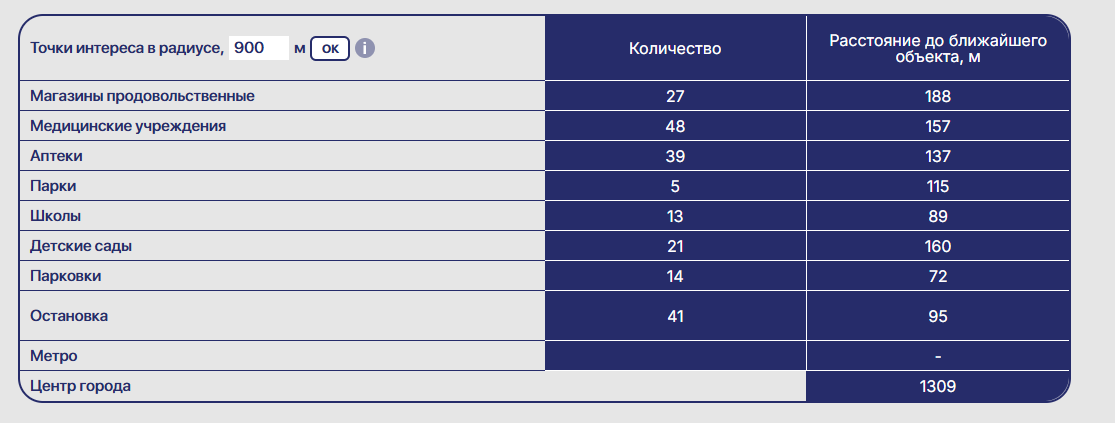 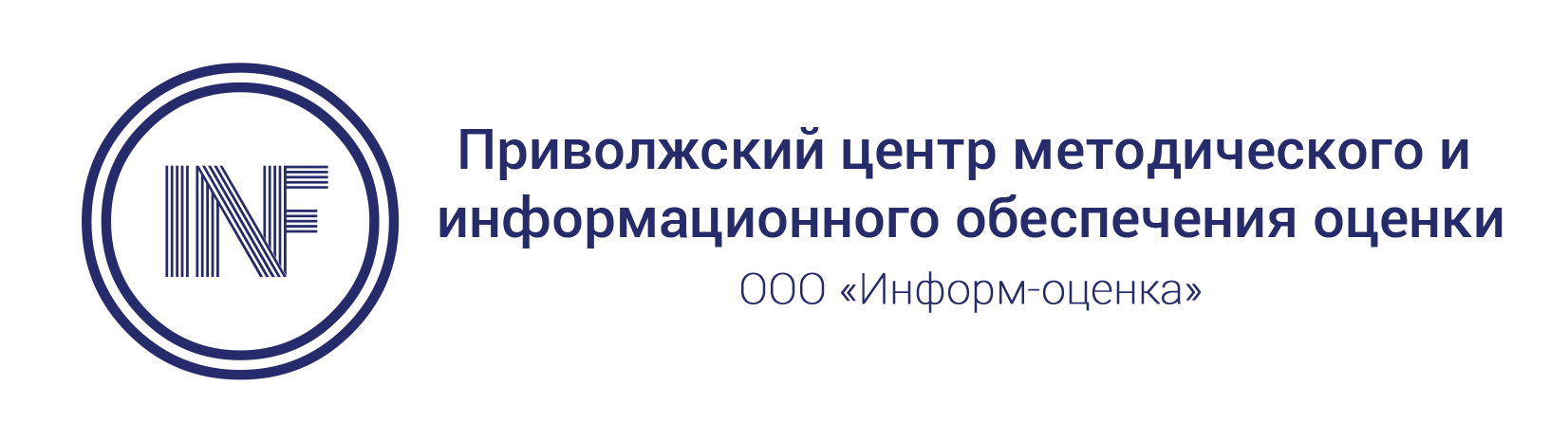 6
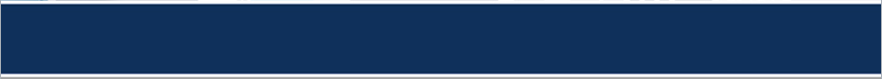 Геолокационные данные
Расстояние до точек интересов
Функциональное зонирование городов
Административное зонирование городов
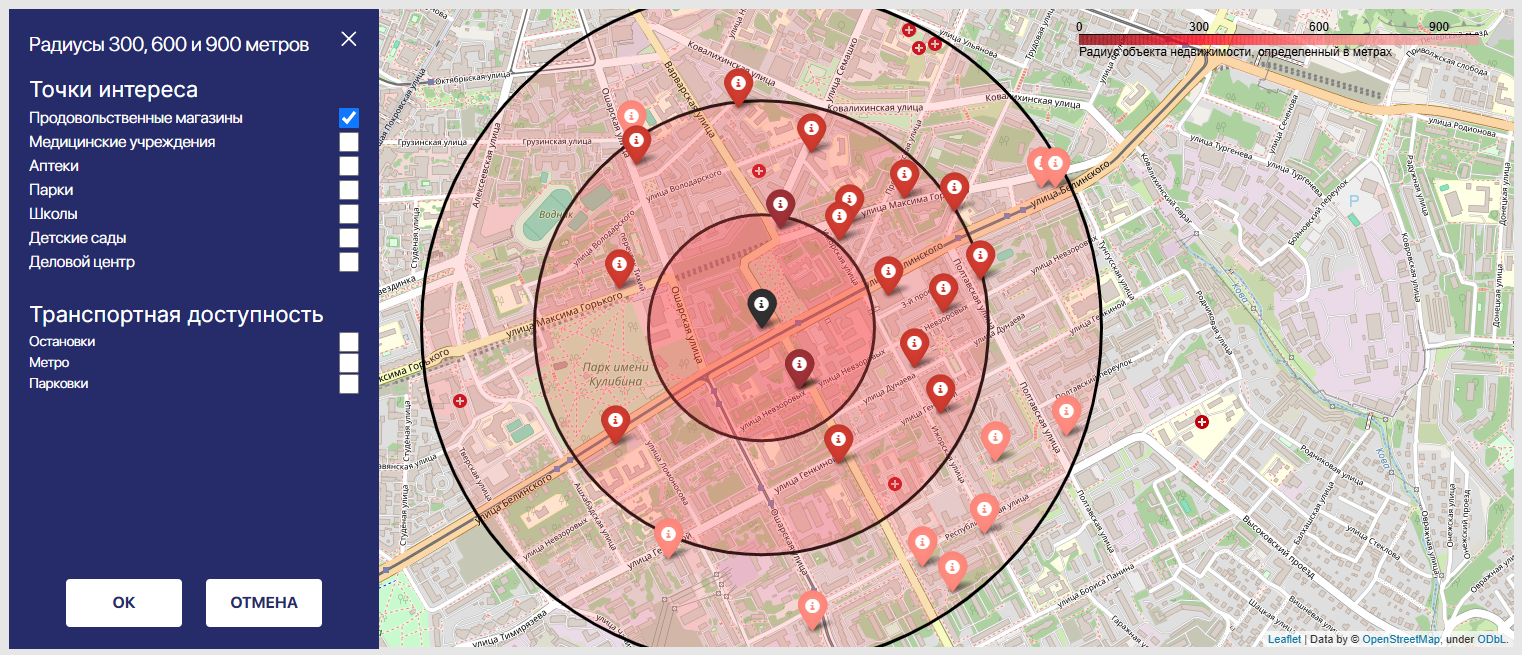 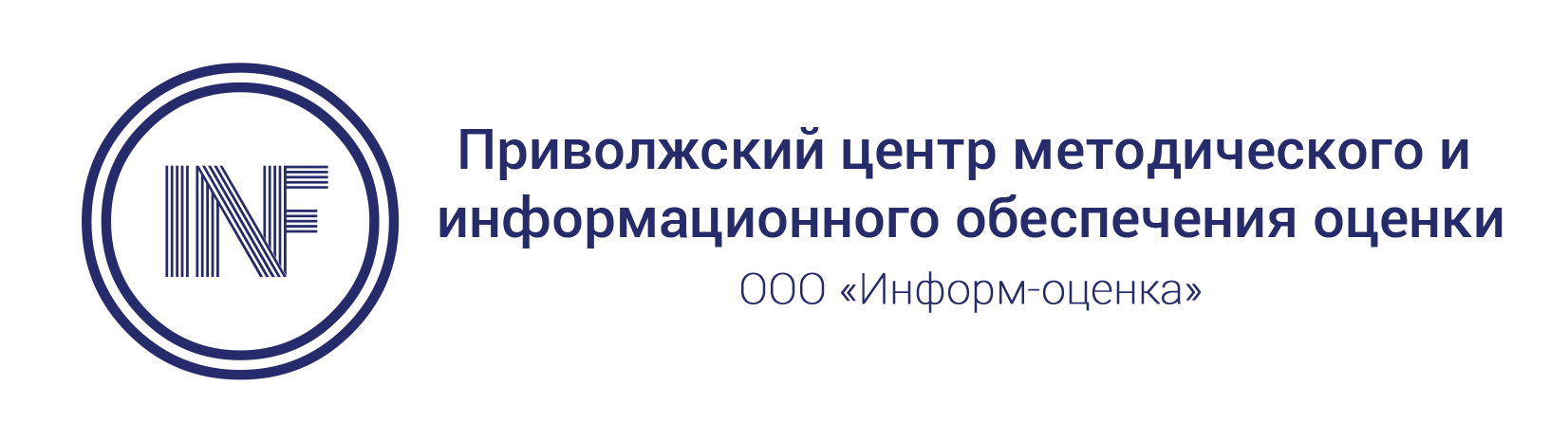 7
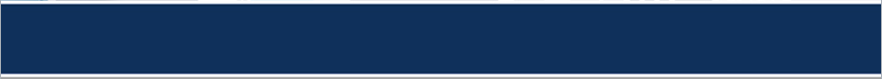 Геолокационные данные
Расстояние до точек интересов
Функциональное зонирование городов
Административное зонирование городов
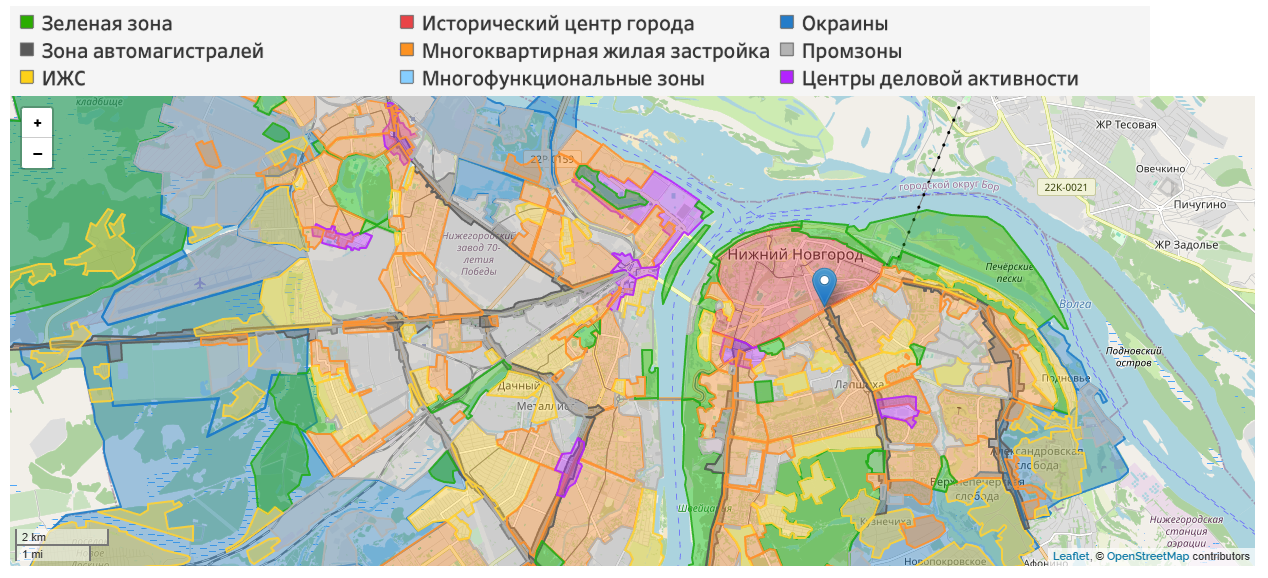 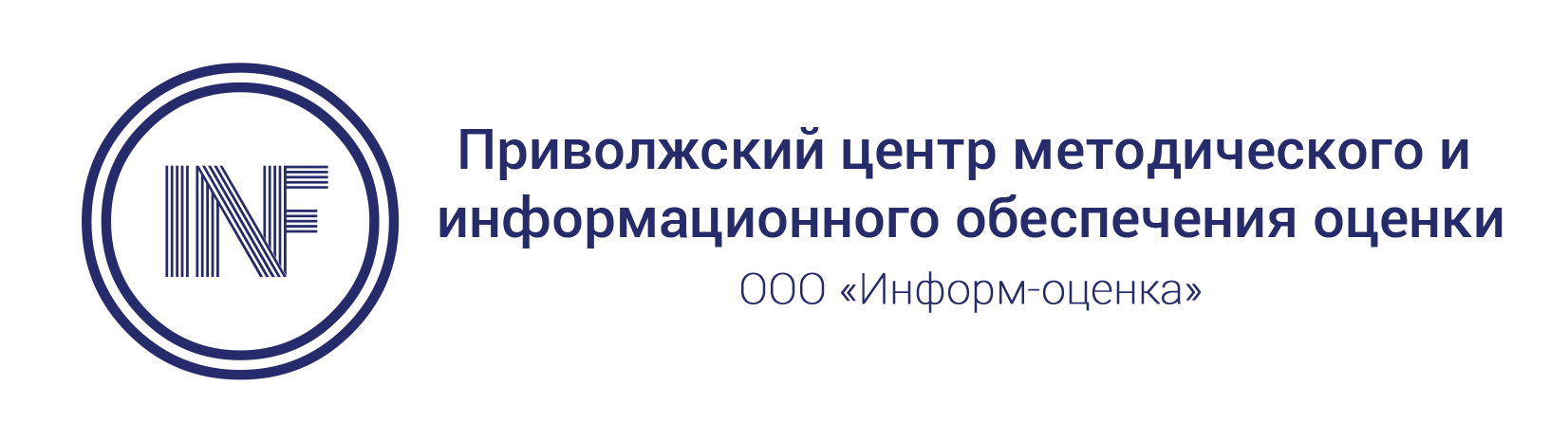 8
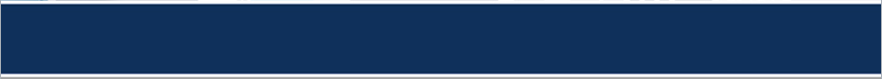 Характеристики зданий
Источники получаемых характеристик:

Dominfo
Mingkh
Avito
Move
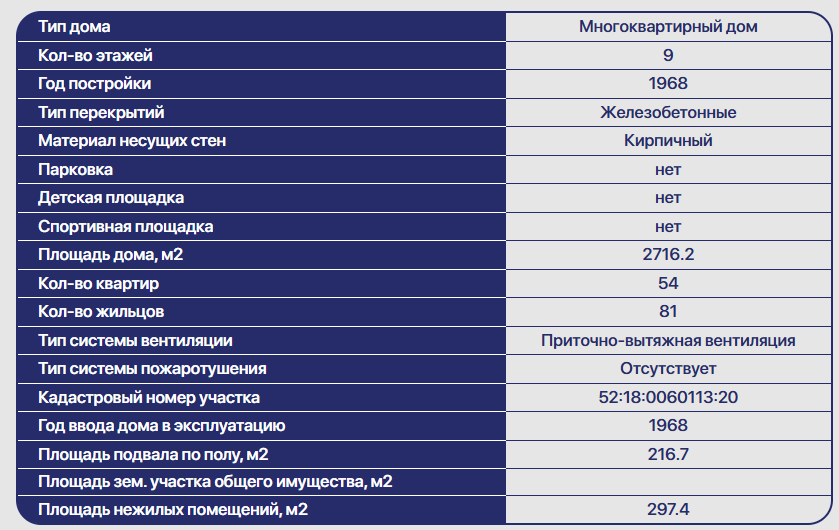 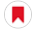 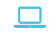 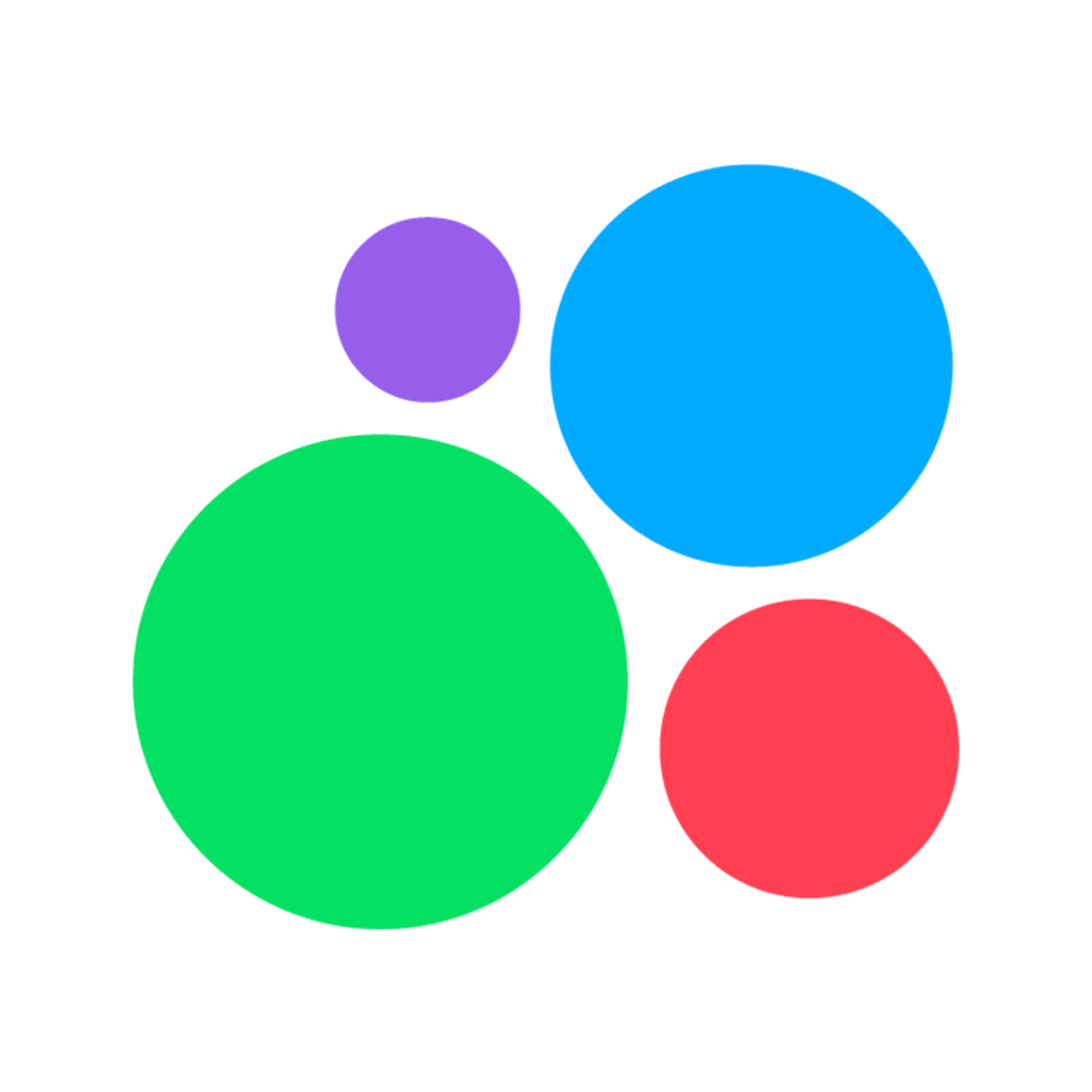 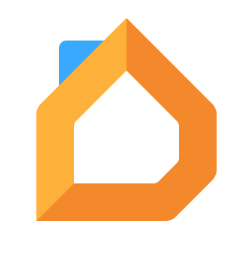 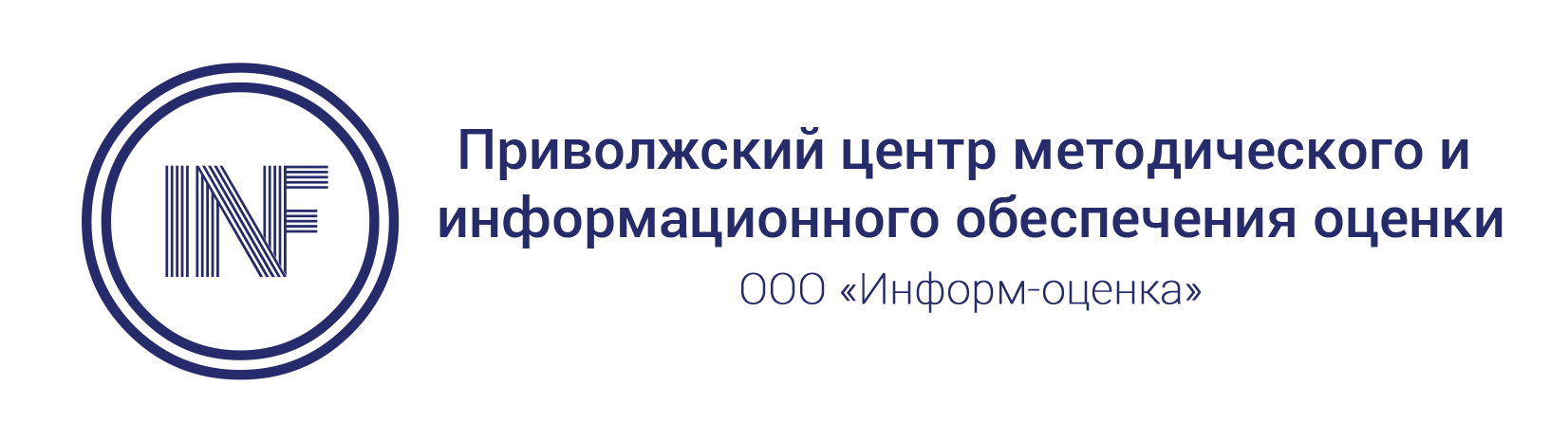 9
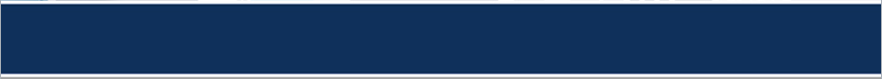 Динамики рынка продажи и аренды квартиры городов миллионников за последний год
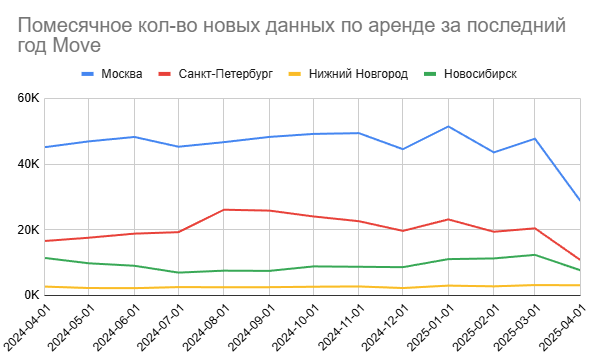 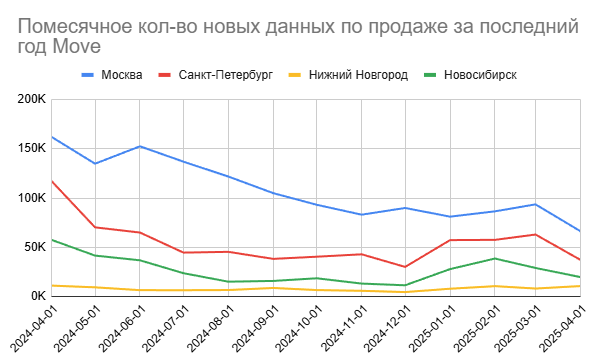 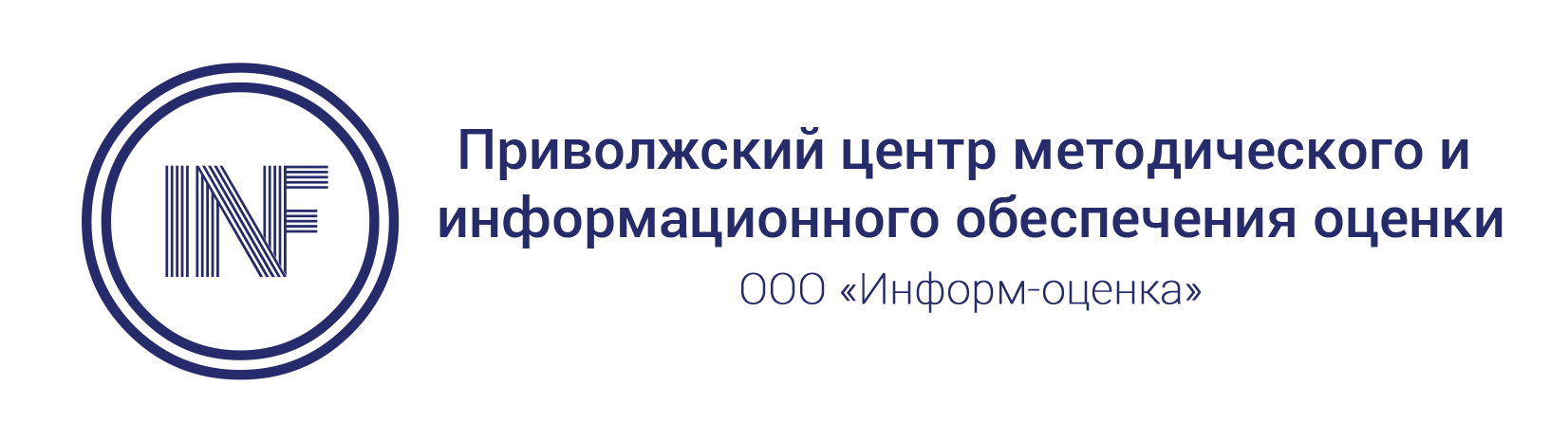 10
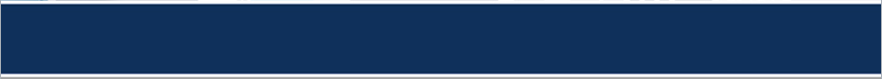 Динамики рынка продажи и аренды квартиры городов миллионников за последний год
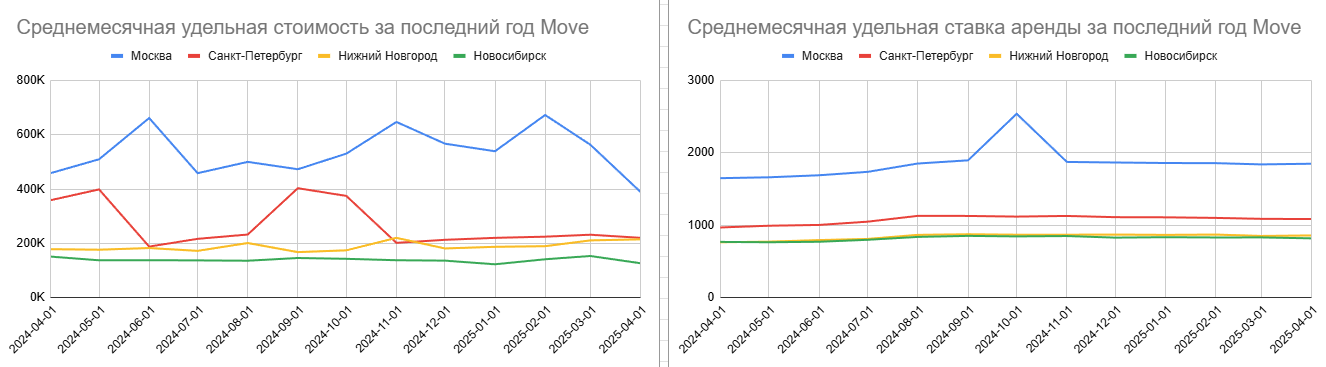 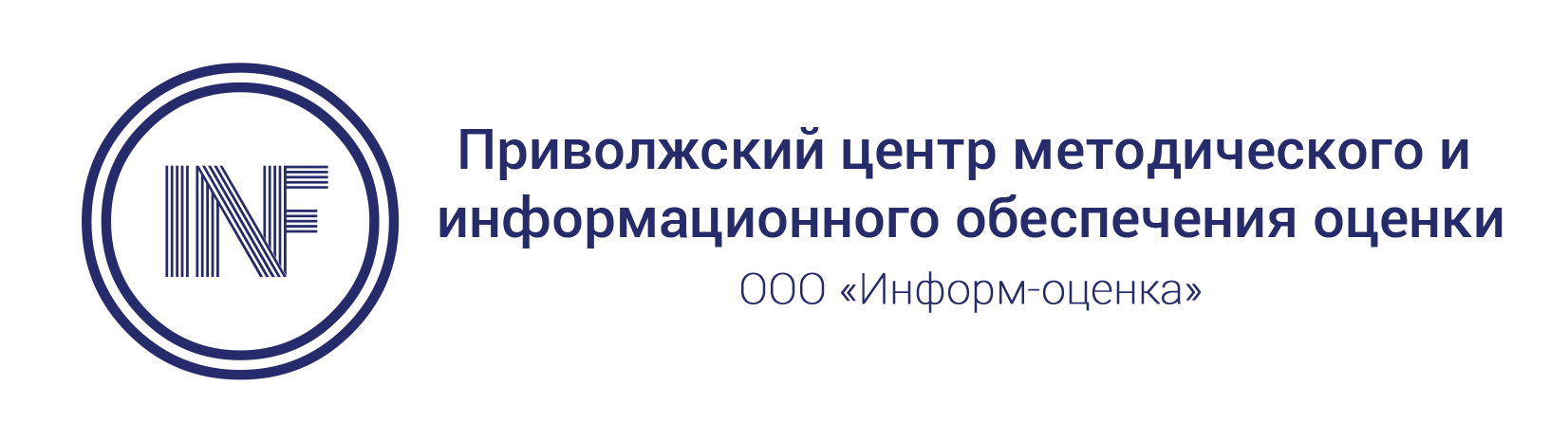 11
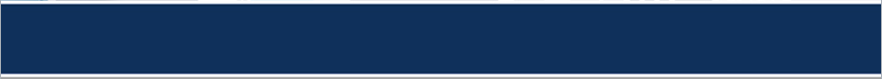 Цены и арендные ставки объектов
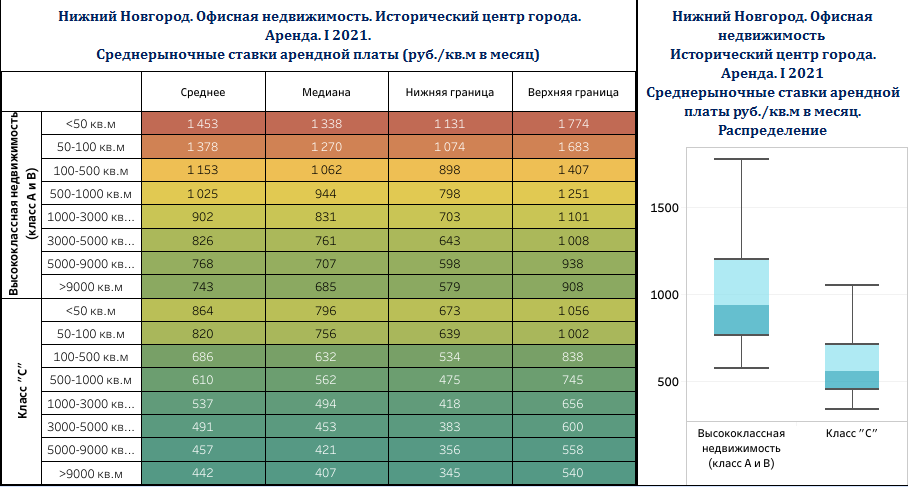 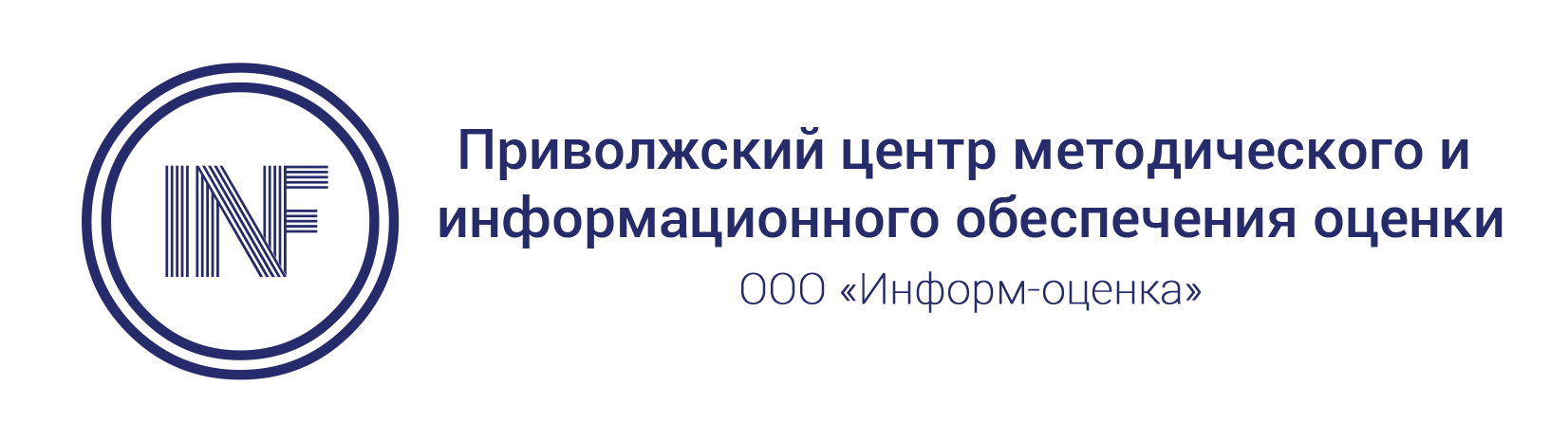 12
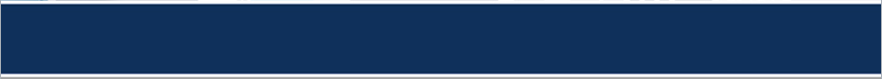 Цены и арендные ставки объектов
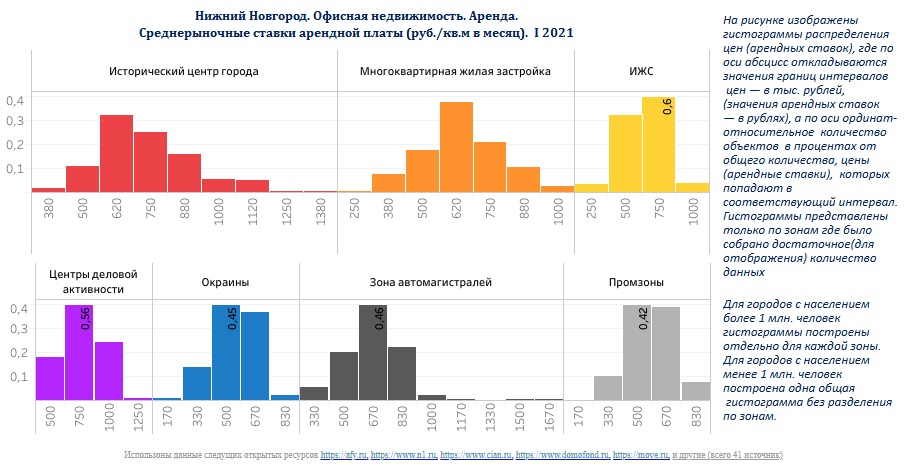 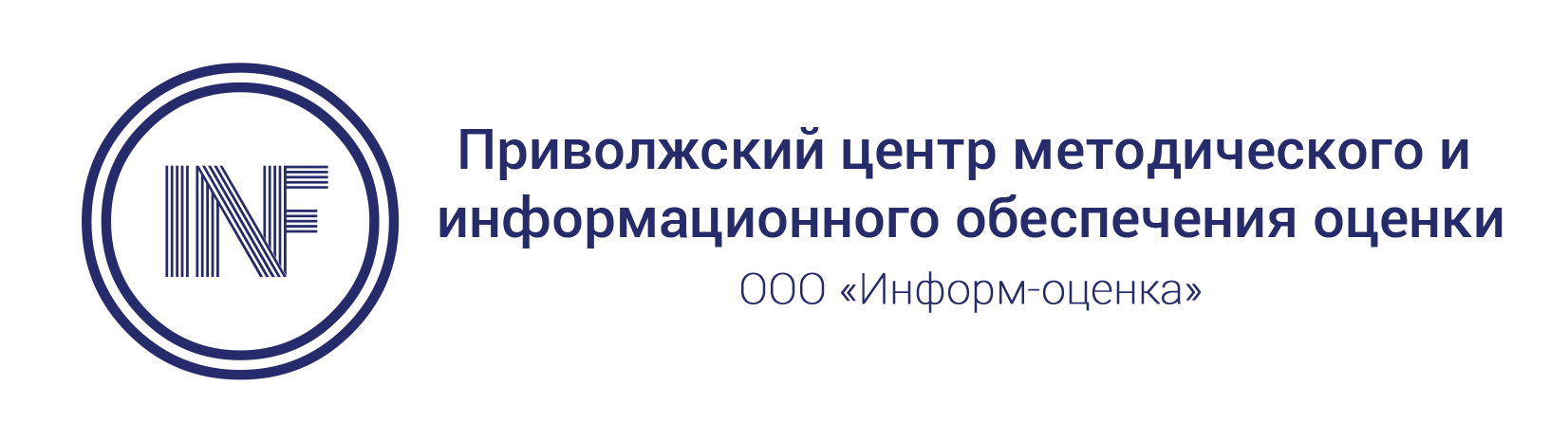 13
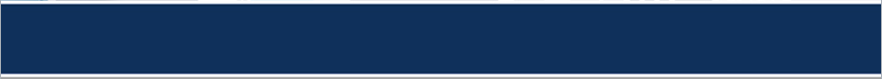 Характеристики ликвидности
Имея информацию о датах выставления и снятия объектов с продажи мы можем рассчитать сроки экспозиции этих объектов и использовать эти данные для анализа
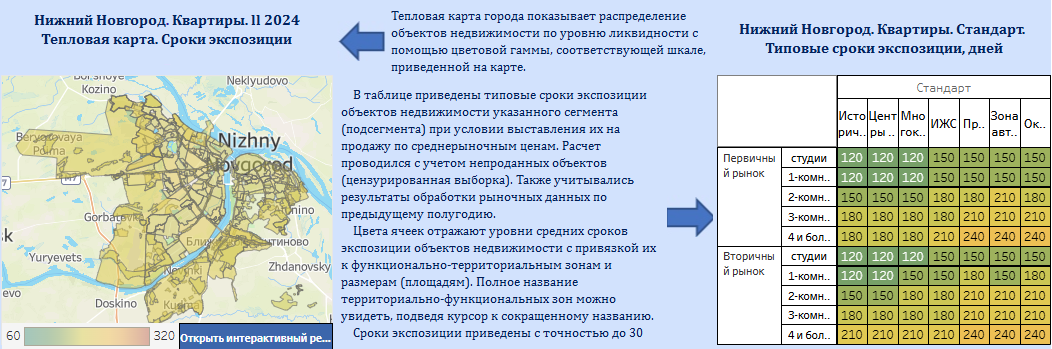 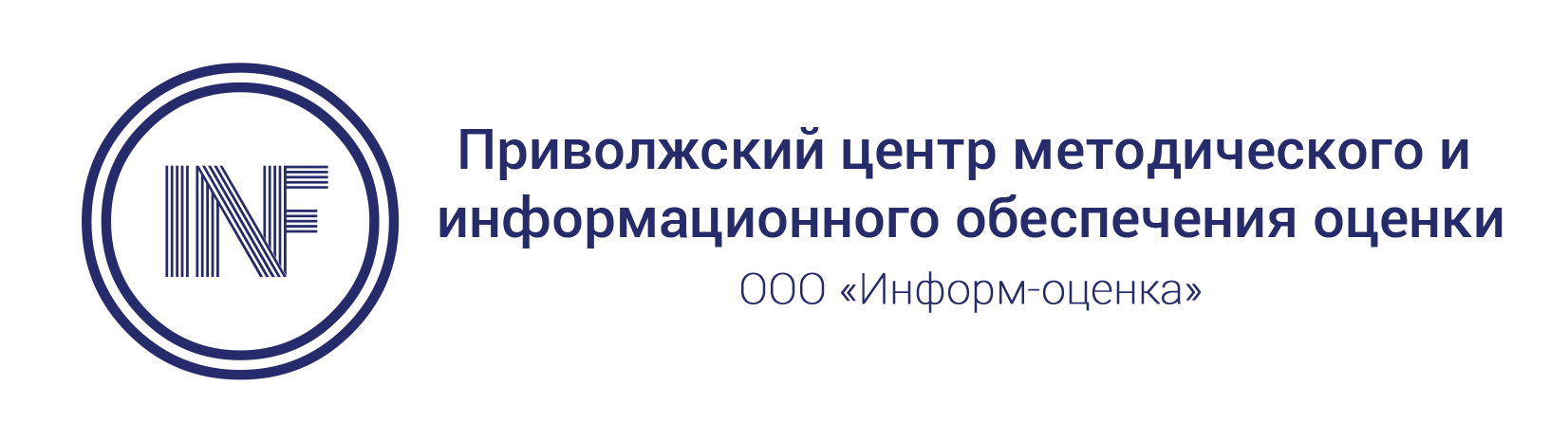 14
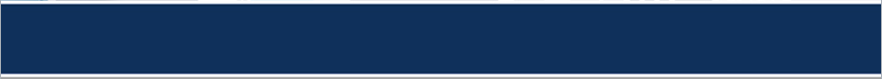 Характеристики ликвидности
Имея информацию о датах выставления и снятия объектов с продажи мы можем рассчитать сроки экспозиции этих объектов и использовать эти данные для анализа
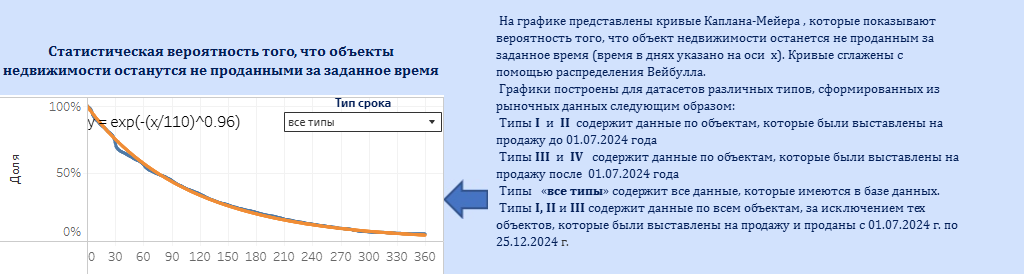 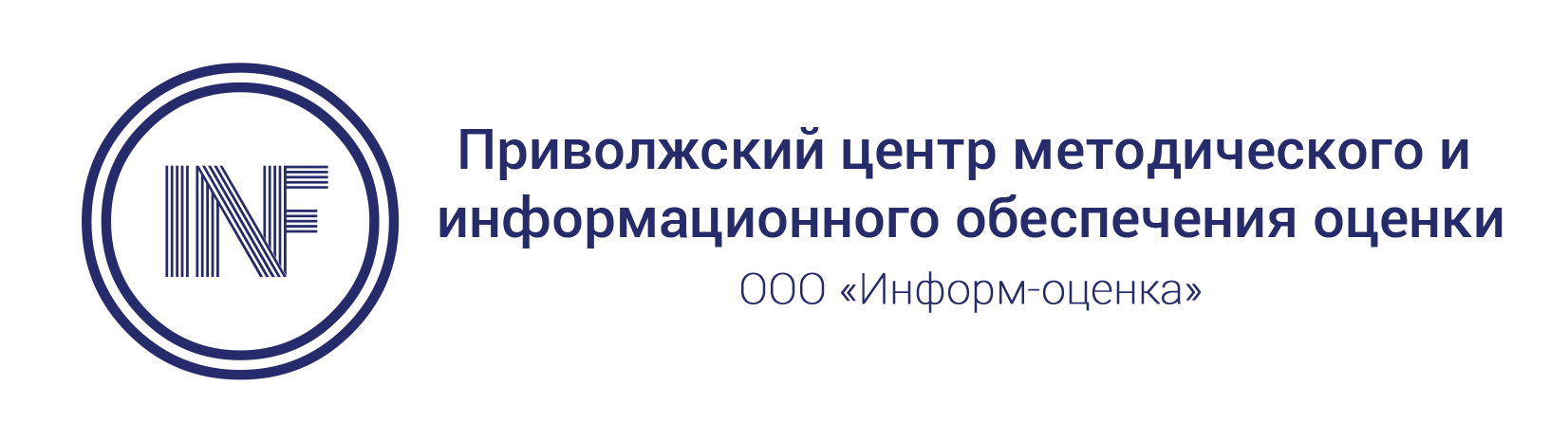 15
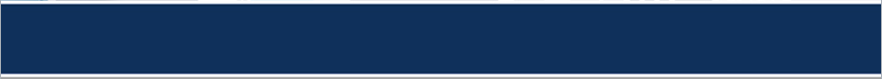 Использование данных в web-приложении
Поиск расширенных характеристик объекта
Анализ местоположения
Расчет расстояния до точек интересов
Определение принадлежности к функциональной зоне
Предоставление информации о зоне местонахождения
Анализ рынка
Анализ предложений в сегменте, к которому принадлежит объект
Анализ спроса в сегменте, к которому принадлежит объект
Динамика рынка
Анализ активности продавцов и покупателей
Оценка объекта
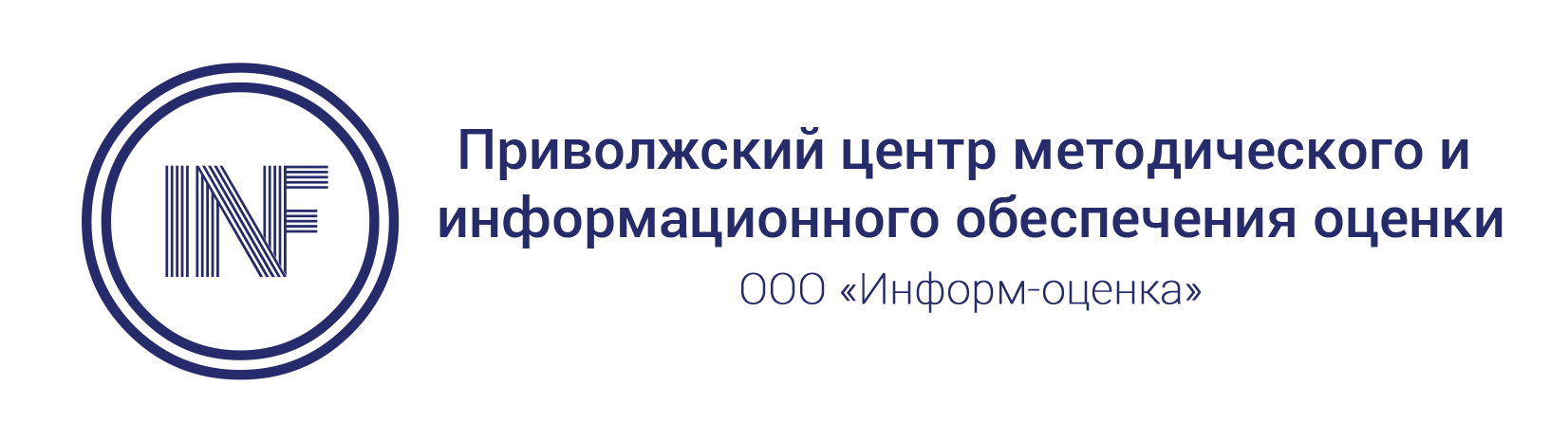 16
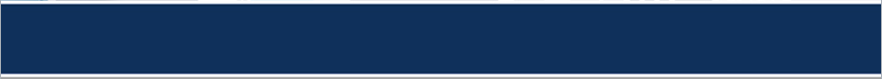 Использование данных в web-приложении
Пример расчета динамики рынка:
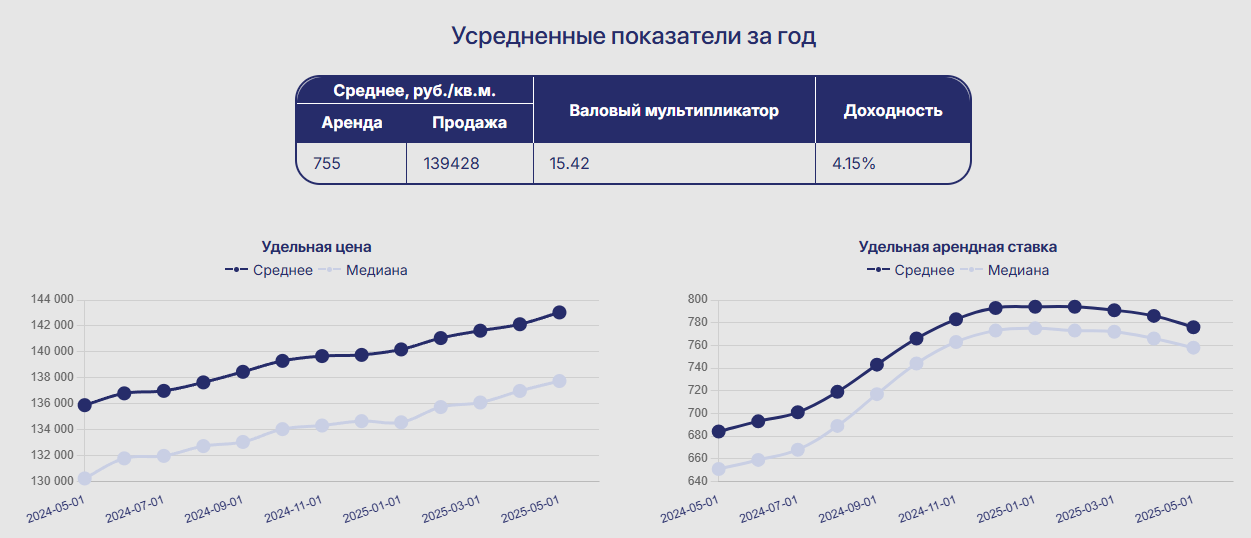 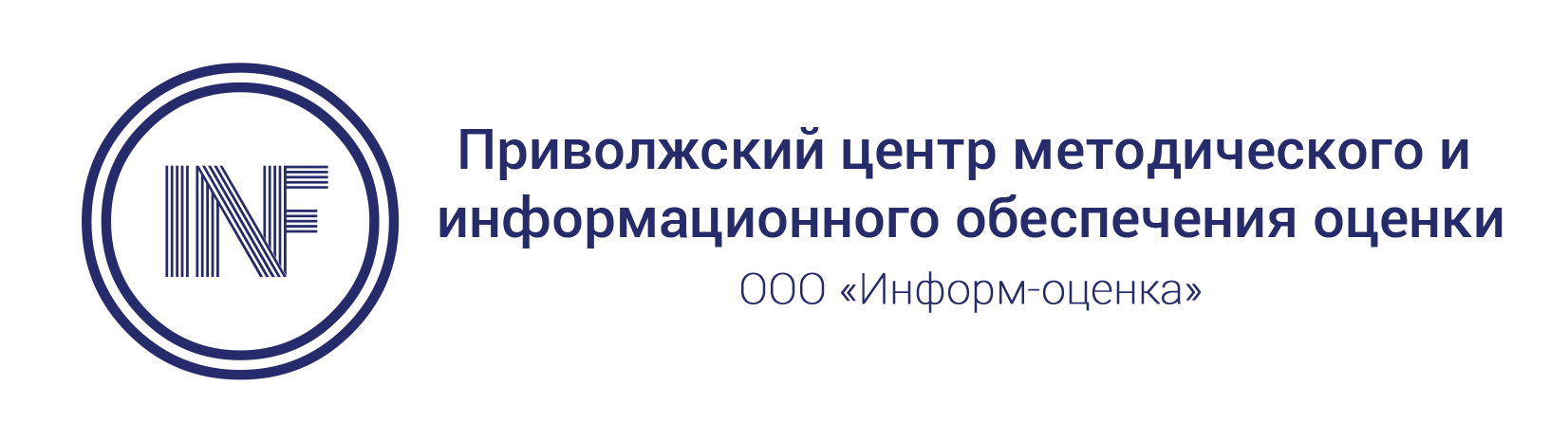 17
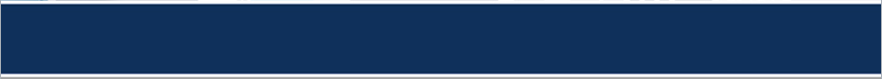 Использование данных в web-приложении
Пример анализа активности продавцов:
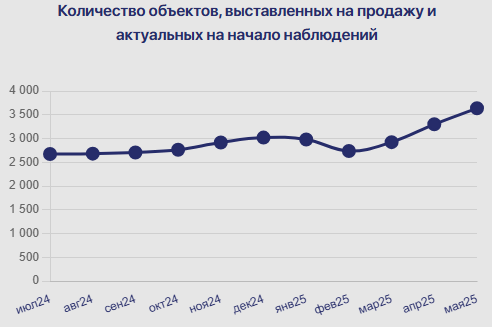 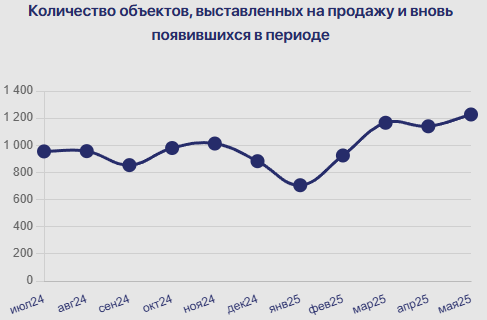 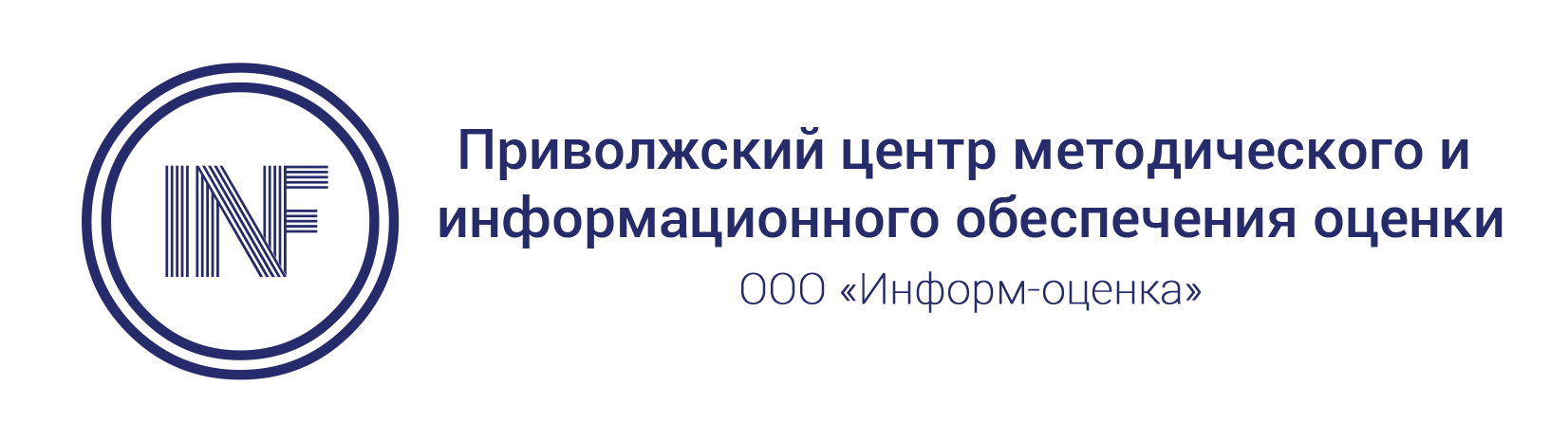 18
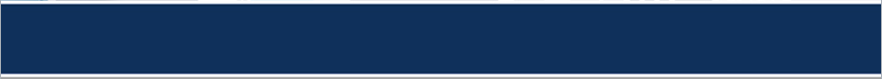 Использование данных в web-приложении
Пример оценки методами машинного обучения:
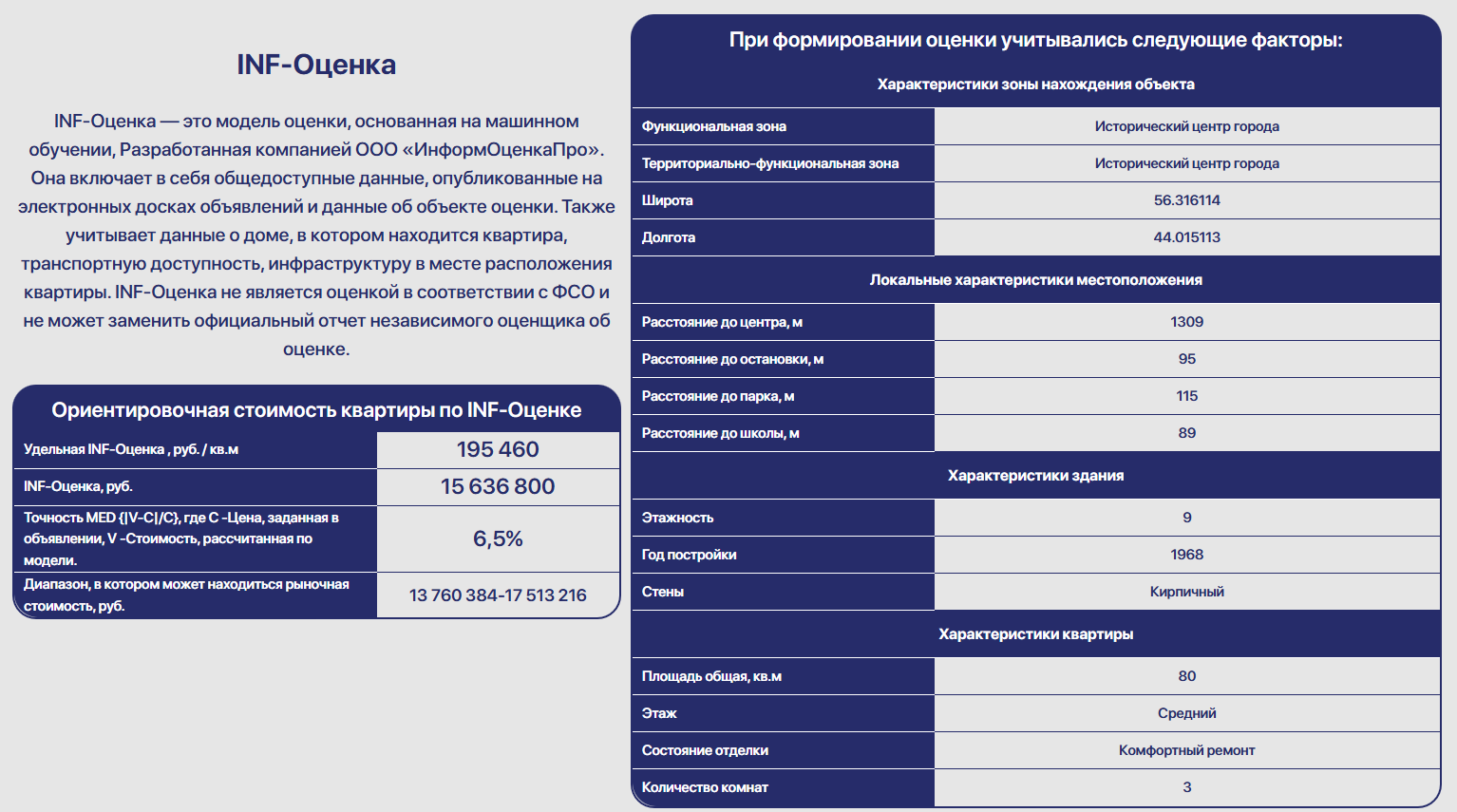 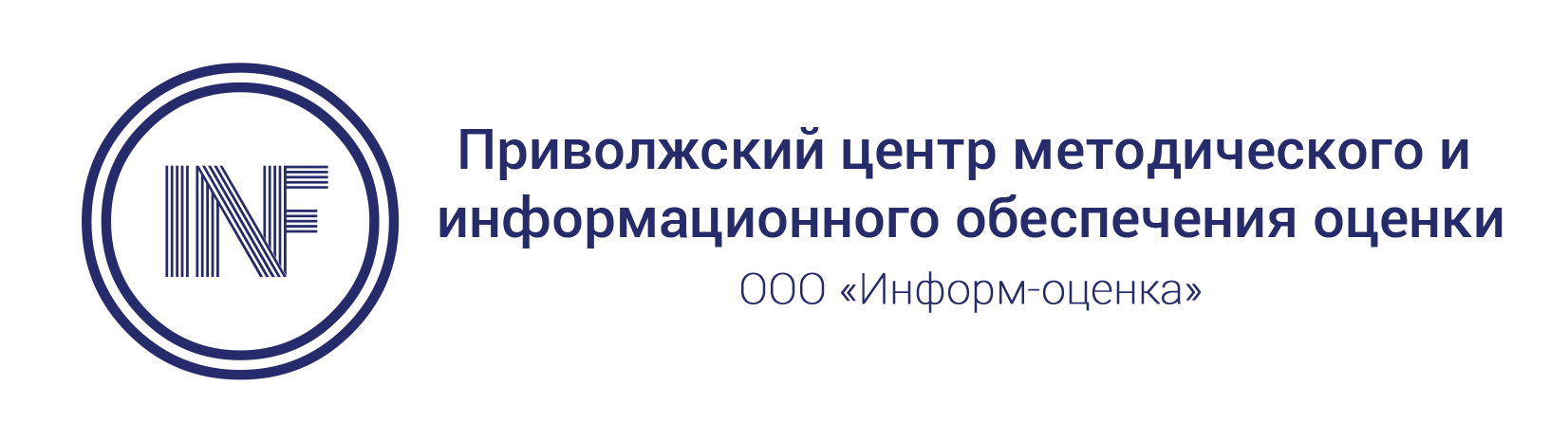 19
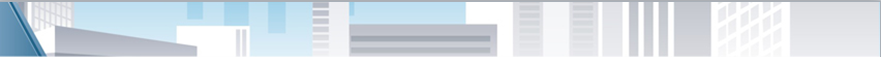 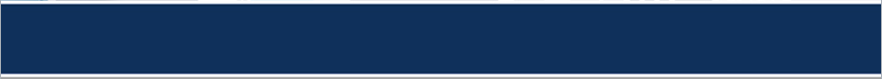 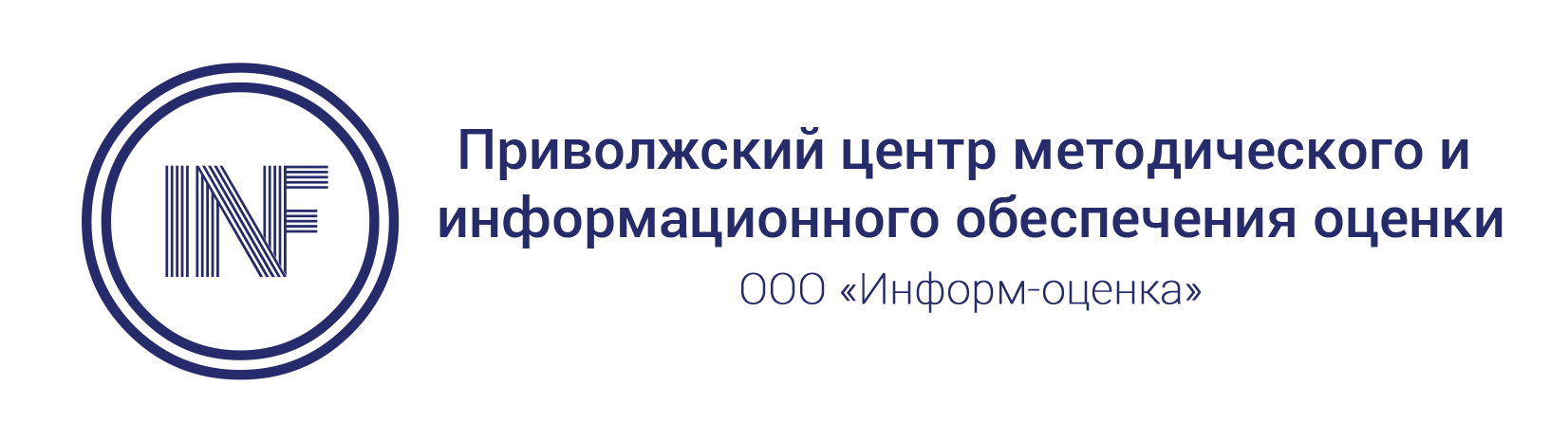 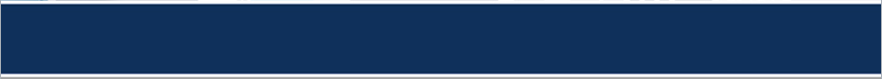 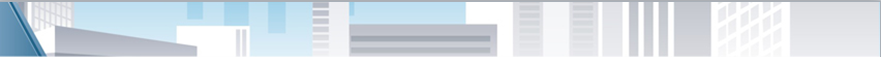